MOJ ZAVIČAJ
IZRADILA: ŽELJKA VIDOVIĆ BALIĆ
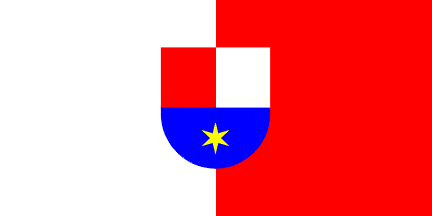 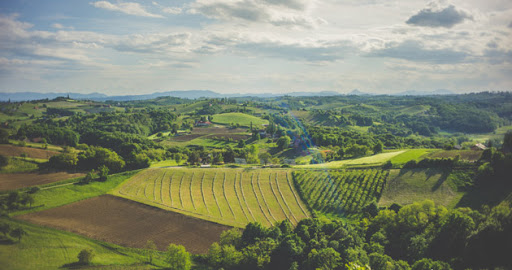 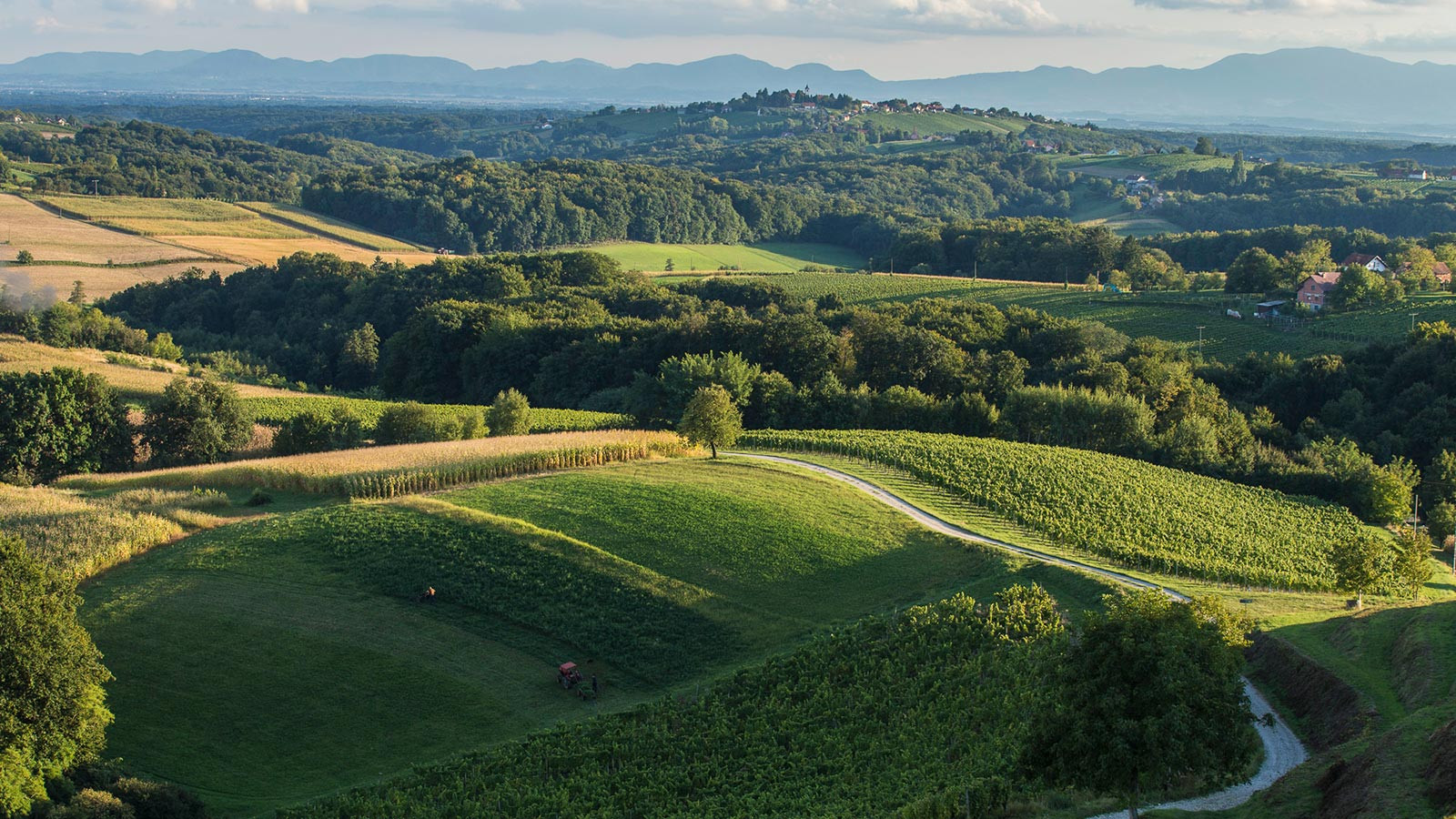 MOJ ZAVIČAJ ZOVE SE MEĐIMURJE
Međimurje ima:
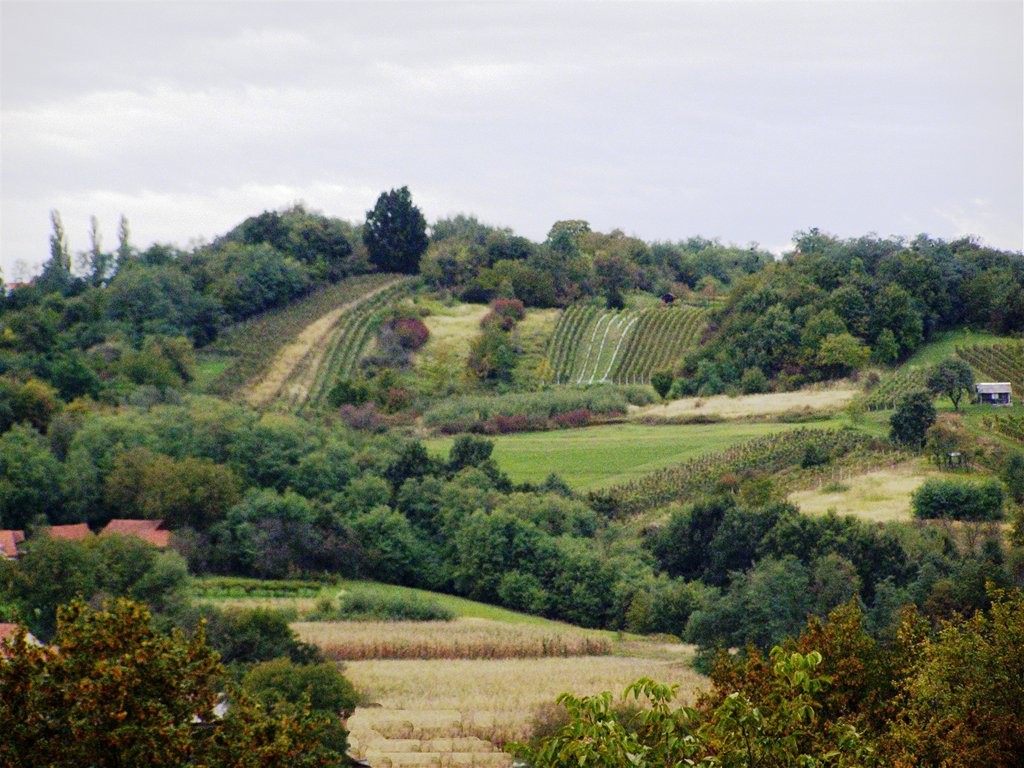 BRDOVITI DIO
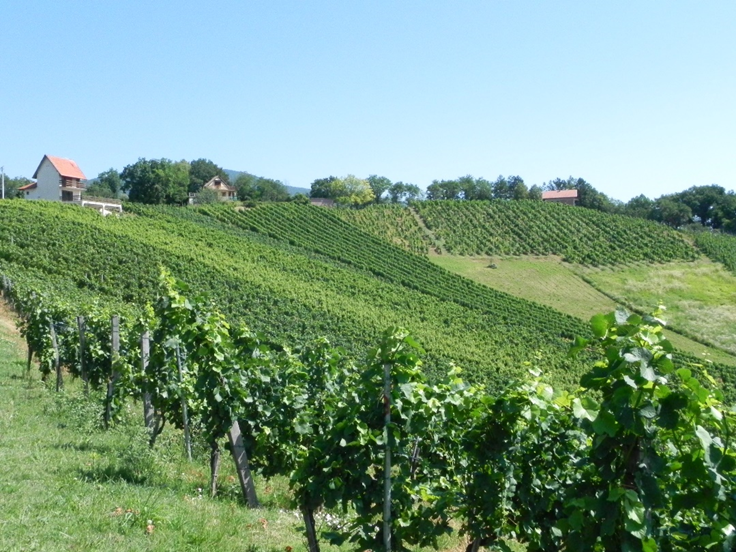 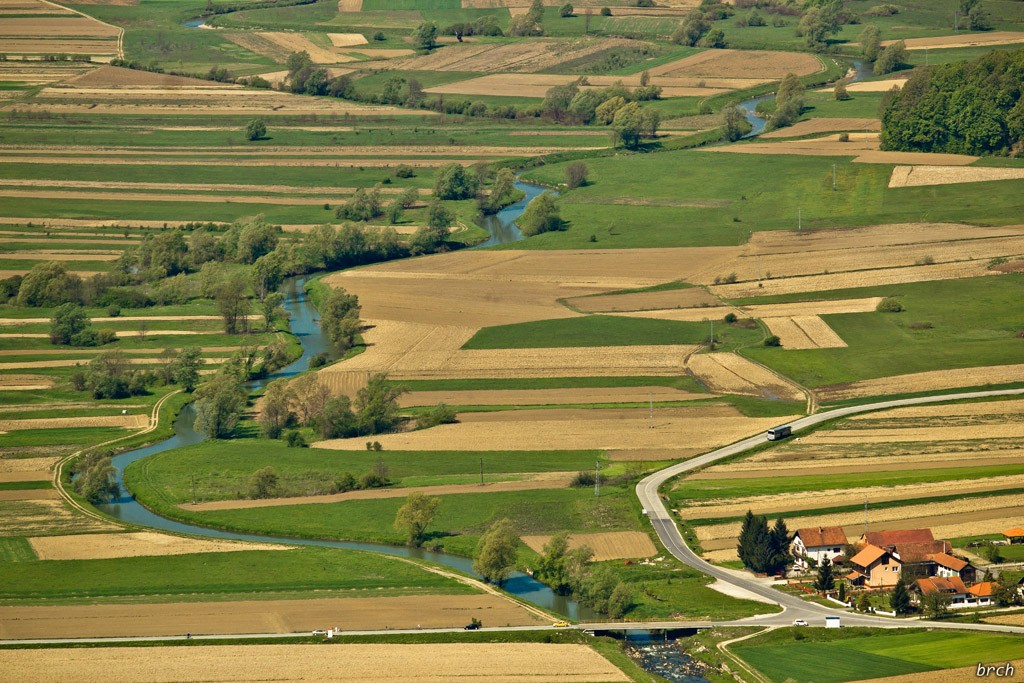 NIZINSKI DIO
sjever
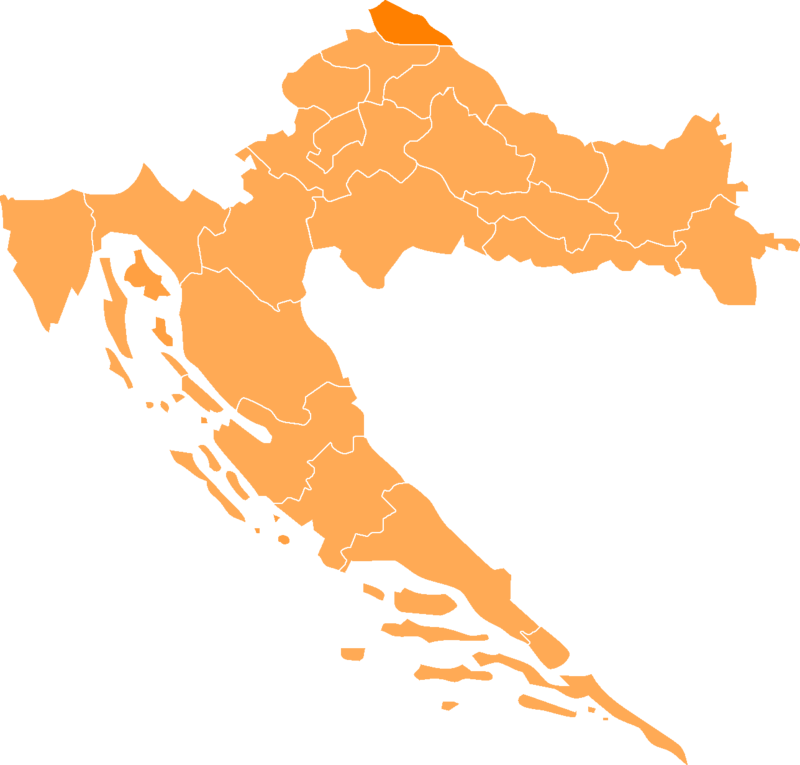 zapad
istok
NALAZI SE NA SJEVERU HRVATSKE
jug
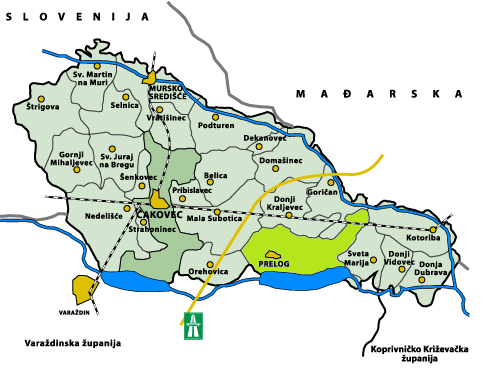 NAŠA ŽUPANIJA ZOVE SE MEĐIMURSKA ŽUPANIJA ILI MEĐIMURJE
Međimurje graniči
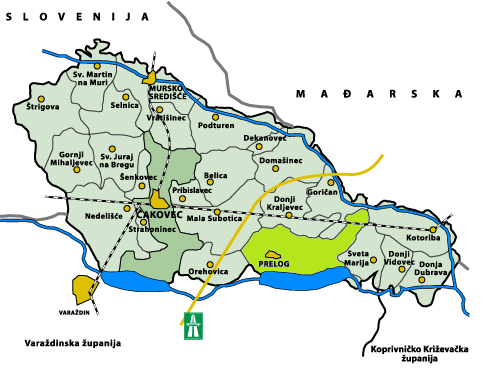 SA SLOVENIJOM
SA MAĐARSKOM


S VARAŽDINSKOM ŽUPANIJOM
S KOPRIVNIČKO – KRIŽEVAČKOM ŽUPANIJOM
Međimurje ima dvije rijeke:
MURU I DRAVU
POTOK TRNAVA
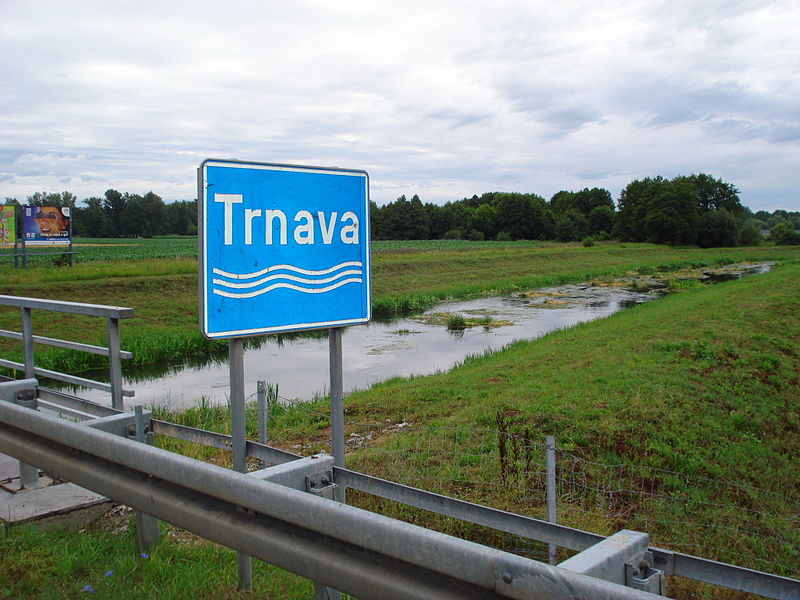 Međimurje ima 3 grada:
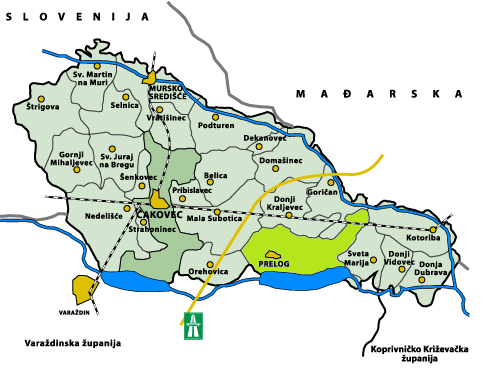 ČAKOVEC
PRELOG
MURSKO SREDIŠĆE


IMA I PUNO MALIH NASELJA ILI SELA: VRATIŠINEC, DEKANOVEC, BELICA, NEDELIŠĆE, KOTORIBA,
Čakovec
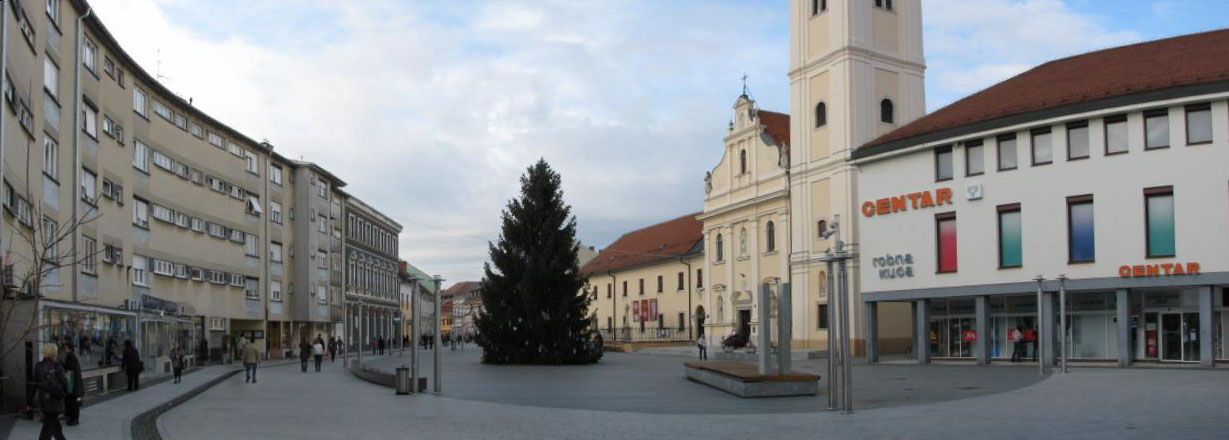 Prelog
Mursko Središće
NAŠ ŽUPAN ZOVE SE MATIJA POSAVEC
ZGRADA MEĐIMURSKE ŽUPANIJE
ZASTAVA I GRB
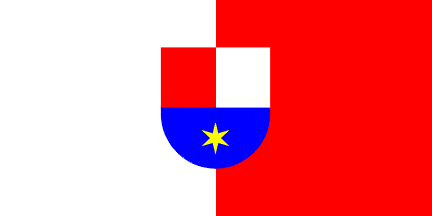